3.5. 2013 – ZŠ Chalabalova, Kohoutovice
Multikulturní lekce Světová náboženství
Nováková (376172), Ďuríková (417774), Koláčková (417798), Kiliánová (407223)
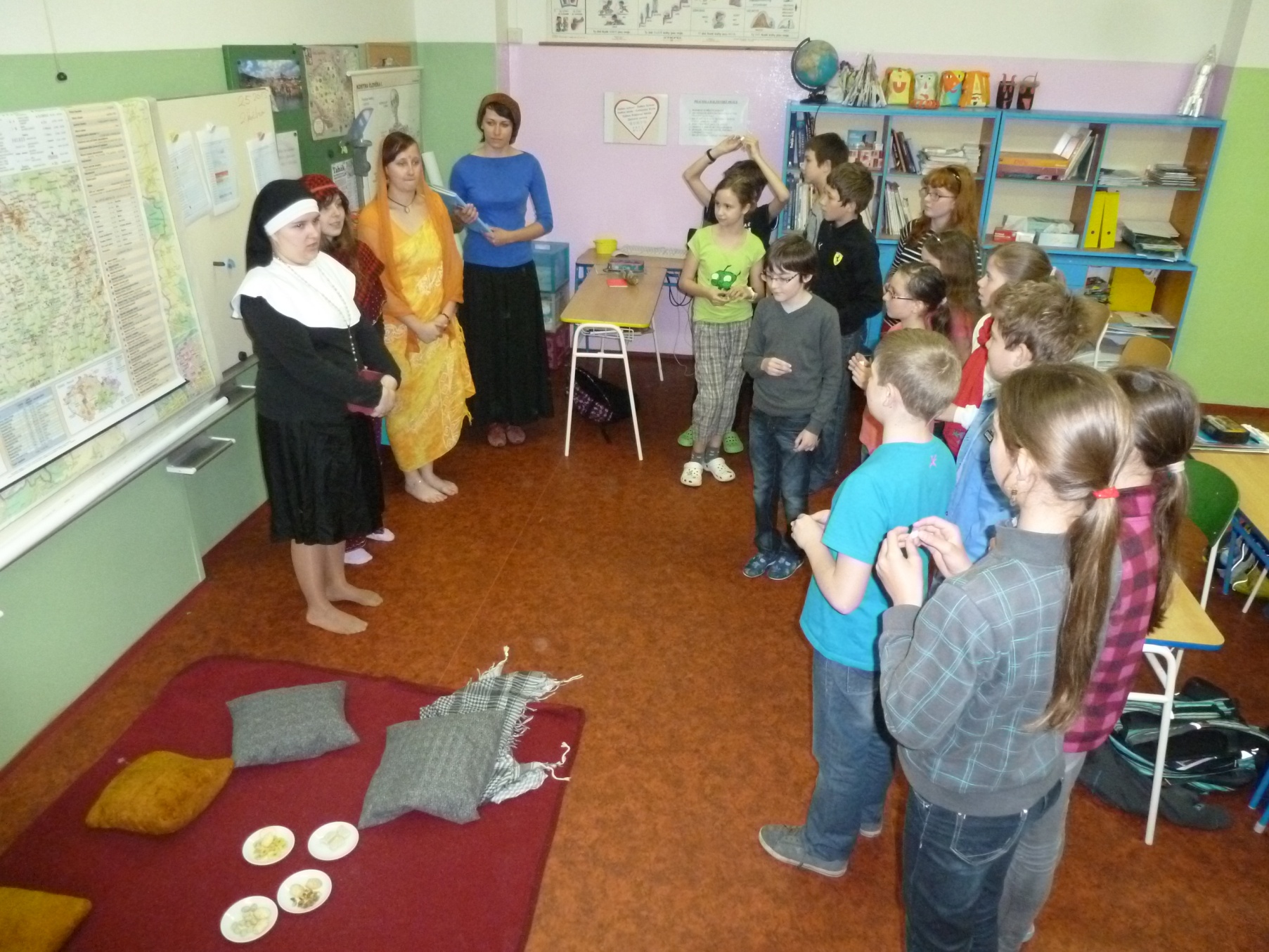 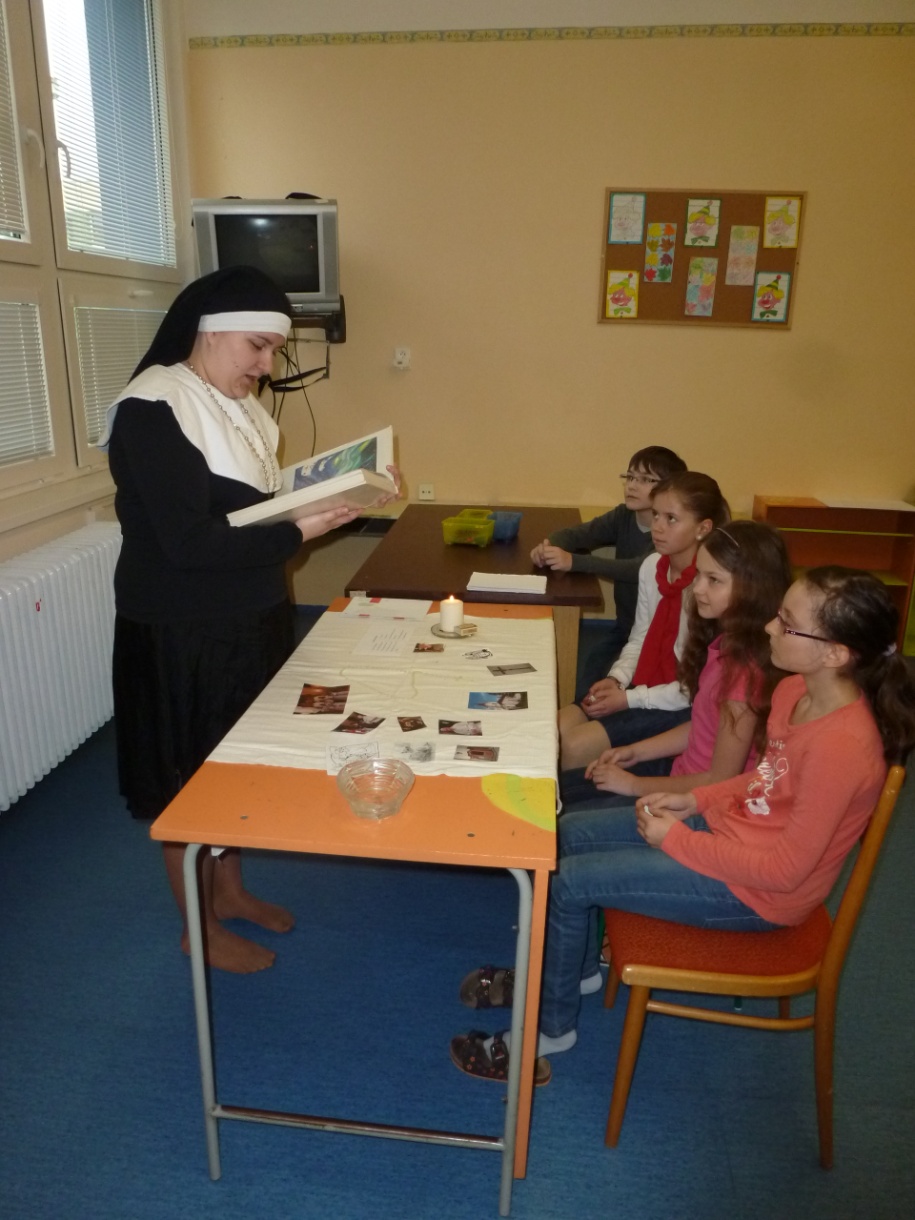 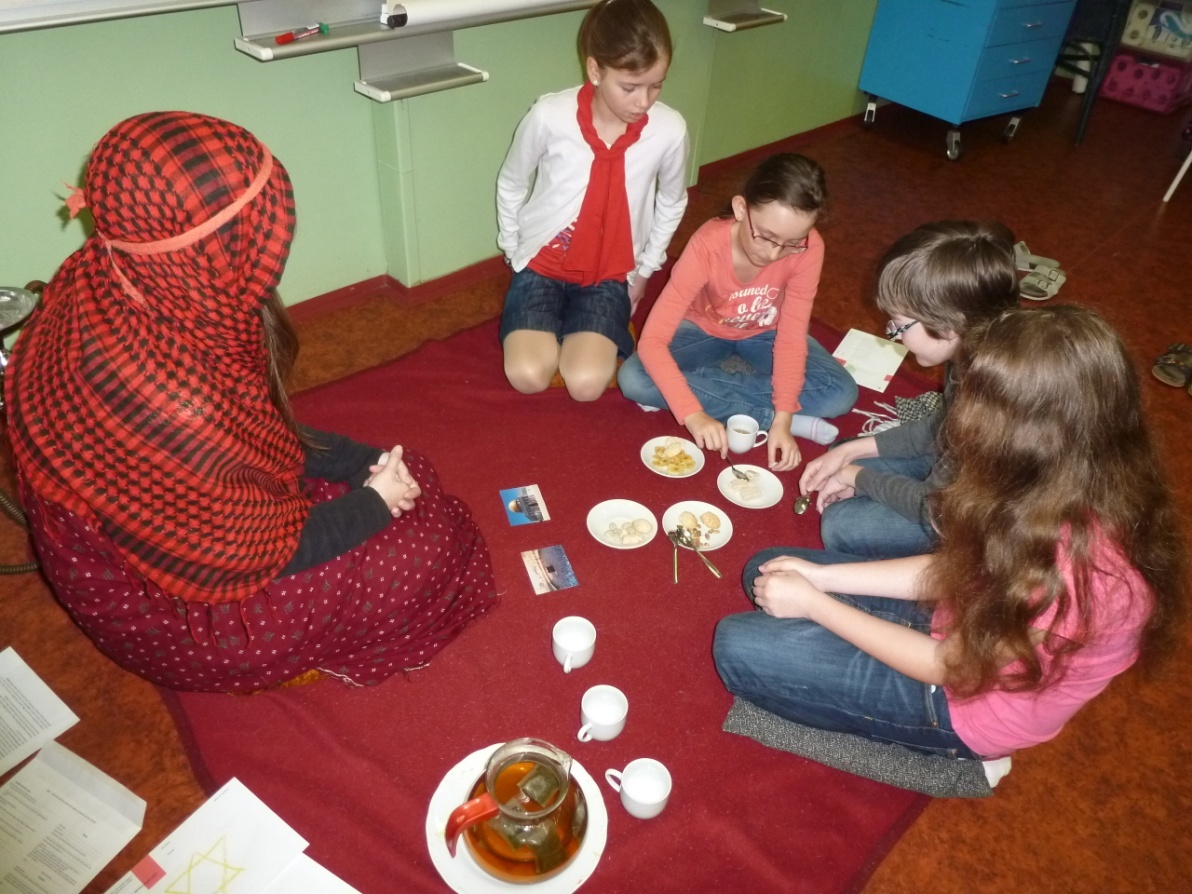 Děkujeme za pozornost